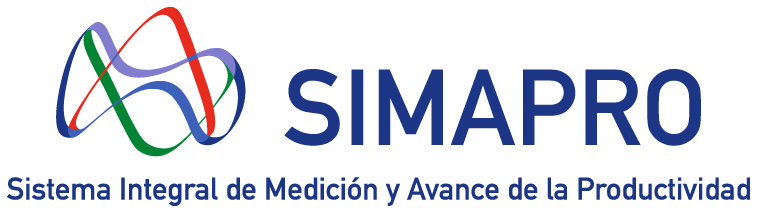 SIMAPRO
 
Phase 4:

Feedback and Training Capsules
Phases
Objectives, Baseline and Working Climate
Integration and Marathon of Improvement
Integrated Measurement 
Feedback and Training Capsules
Core Competencies
Preparing STAG
Training of STAG-Facilitators
Competency Standard: National or Company
Training and Certification of Assessors
Assessment and Certification of Workers
Competency based Compensation
Results and Impact Assessment
Start
Objectives
Final Cycle Assessment:
 Total Effectiveness x Shift
 # Improvement Proposals
 # Training themes
 % Personal Participation
Indicators Definition
Goals (100, 0 y -100)
Measurement System
SIMAPRO Management
Feedback ...
.......
Feedback 1
Improvement Proposals
Training capsule
Feedback 2
Verification -  Application -  Improves
New Improvement Proposals
Training Capsule
Indicators
Feedback 4
.......
Feedback 3
...............
(5)
(4)
People responsible and dates
Evidence porfolio
Proposals
Incentives
SIMAPRO Feedback Process
Main Process
Effectiveness
Measurements
Objectives Achievement
Improvement Proposals
Reflection
Application
Sub-Processes
(1)
Meeting facilitation
Meeting  preparation
(3)
(2)
Priorities
Training capsule
Root cause
Reflection
SUB-PROCESS 1: 
PREPARATION OF THE FEEDBACK MEETING
Sub Process: Preparation of the Feedback Meeting
Effectiveness
measurements

Daily
logbook

Precise observations in 
the period
Content for reflection at feedback meeting
Preparation
Training capsule
Priorities
Analysis
Average
Period 2009
Absenteeism
Effectiveness
Number of faults
Shift
Shift
Shift
PRIORITY ANALYSIS
PRIORITY ANALYSIS
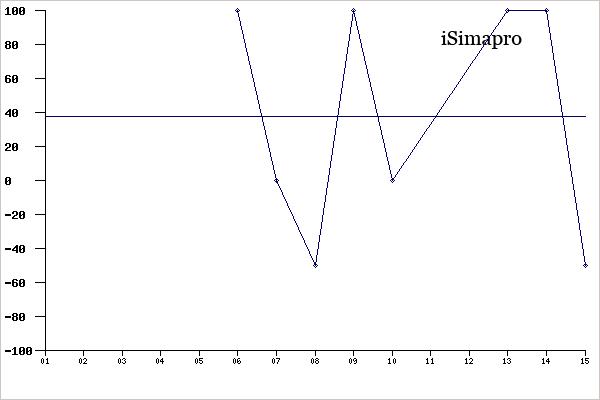 INDICATOR: USE OF PPE
TRAINING CAPSULE
COMPETENCIES MAP
For example…
VALUES
integrity, tolerance of failure
organization culture column
writing, numeracy, calculation, analysis
BASIC
fundamental
communication, leadership, teamwork and analytic skills
social, emotional, personality
GENERIC
general description and implementation of a quality system
TRANSVERSAL
process related
TECHNICAL
generate resistance calculations and parameters, welding techniques, sales techniques
regardless of a particular job
of impact, and coordinated with the enterprise vision
RESULTS
indicators of efficiency, quality, innovation, cost
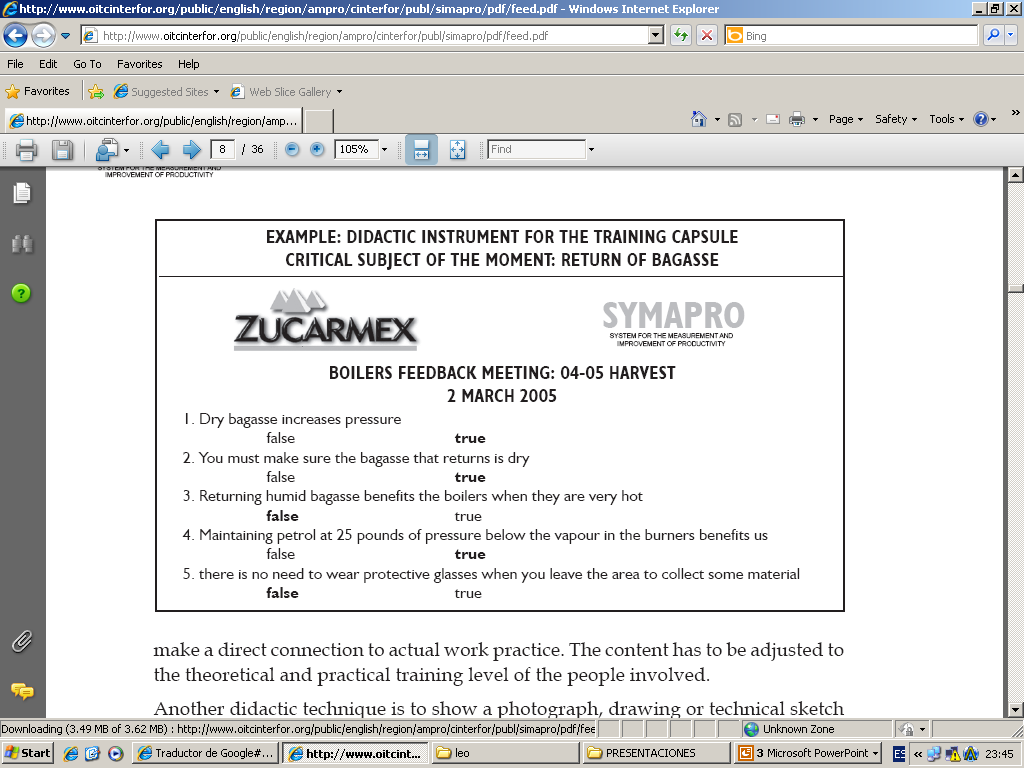 Other tools for training capsules
Photos
Technical Drawing
Diagram
Video
Group Dynamic
Photo
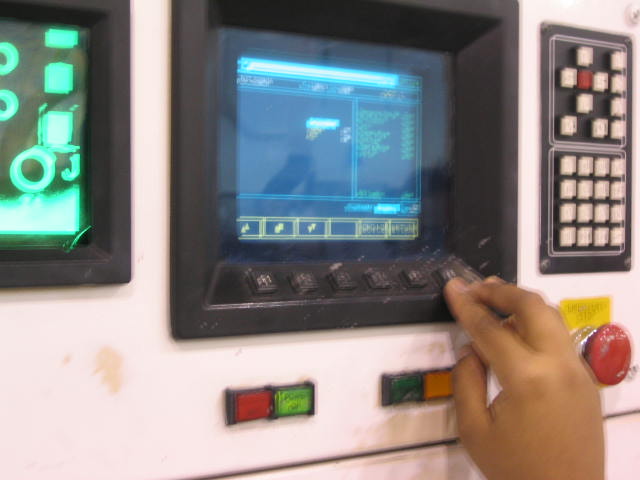 Technical Drawing
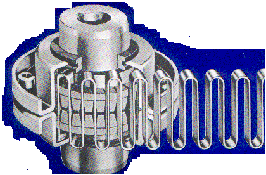 Diagram
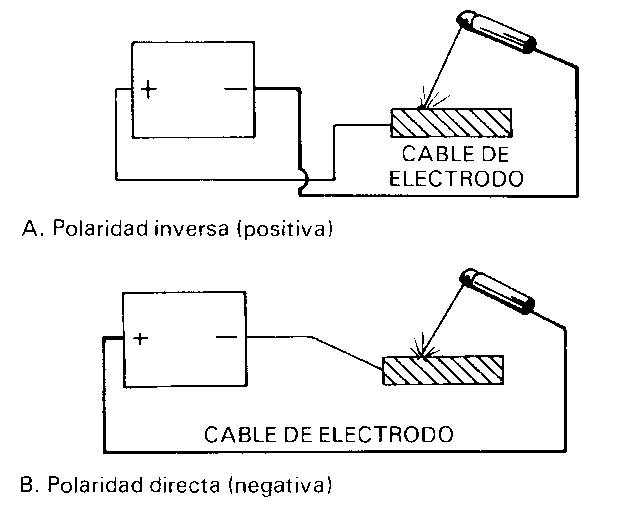 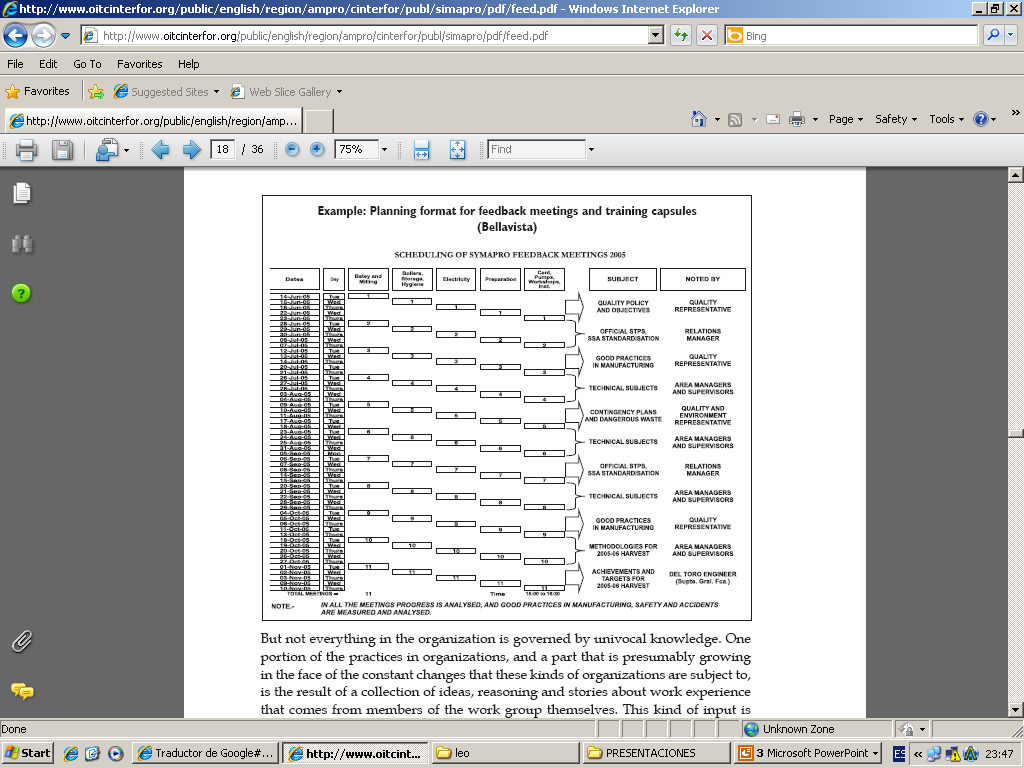 Programme of Meetings
SIMAPRO Feedback Meetings
Date
Day
Francisco
Miguel
Genaro
25 January
14:00
12:30
12:30
8 February
12:30
14:00
12:30
22 February
12:30
12:30
14:00
8 March
14:00
12:30
12:30
22 March
12:30
14:00
12:30
5 April
12:30
12:30
14:00
19 April
14:00
12:30
12:30
SUB-PROCESS 2: 
FACILITATION OF THE FEEDBACK MEETING
Macro SIMAPRO Feedback Meeting
AGENDA
Welcome
Status Improvement Proposals
Measurement Results of Period
Training Capsule
Improvement Proposals
Closing
Sub-process 2: Facilitation of the feedback meeting
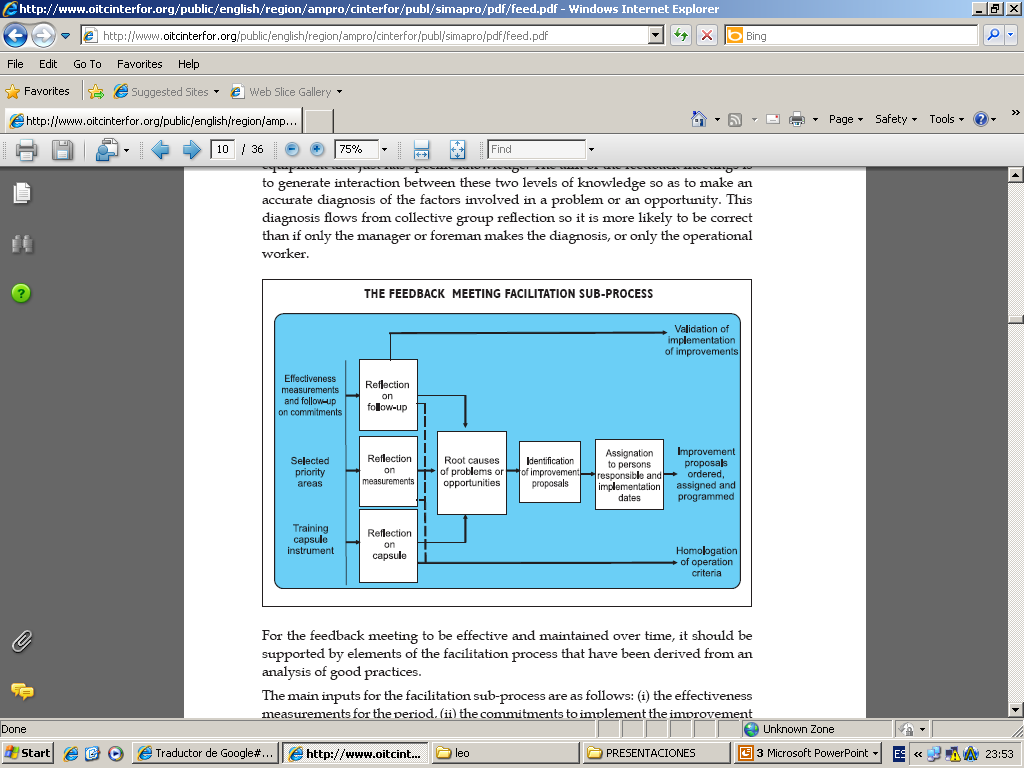 Sub-process 2: Facilitation of the feedback meeting
COMPONENTS
 REFLECTION
 ROOT CAUSE
 IMPROVEMENT PROPOSALS
 ALLOCATION TO PERSONS RESPONSIBLE
Sub-process 2: Facilitation of the feedback meeting
COMPONENT: REFLECTION
For example…
QUESTIONS
What happened?
 What did you see or feel?
 What was the most important thing?
Stating the problem
WHAT
Why is this important?
 Why do you think it happened?
 Why did you feel like that?
Analysing the problem
WHY
Generating an hypothesis and solution
HOW
How could you do the activity or carry out the task in another way?
Formulation of action
WHEN
WHAT
When and in what way would you use this new technique to carry out the task?
Results SIMAPRO: Cycle …
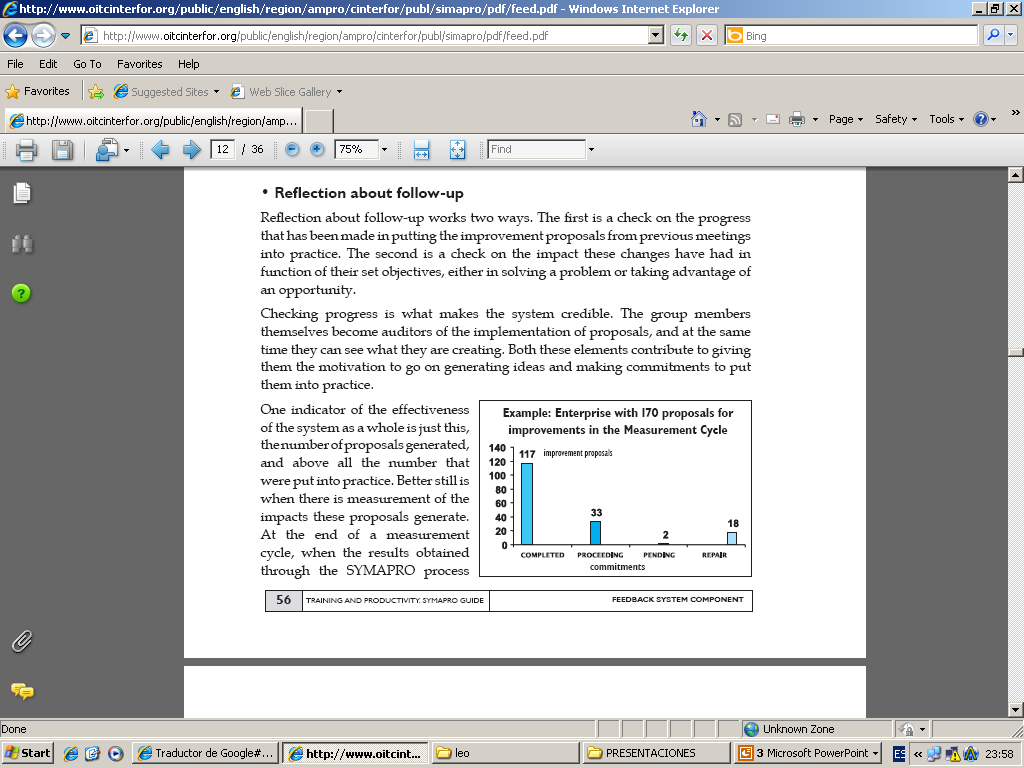 Sub-process 2: Facilitation of the feedback meeting
COMPONENT: IMPROVEMENT PROPOSALS
Base Model
COMPETENCY
+
RESULTS
=
PERFORMANCE
IMPROVEMENT 
PROPOSALS
IMPLEMENTED
TOTAL AND PARTIAL EFFECTIVENESS
INTEGRAL EFFECTIVENESS
+
=
Process
Social
Implementation of SIMAPRO
Thank you
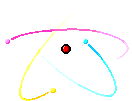